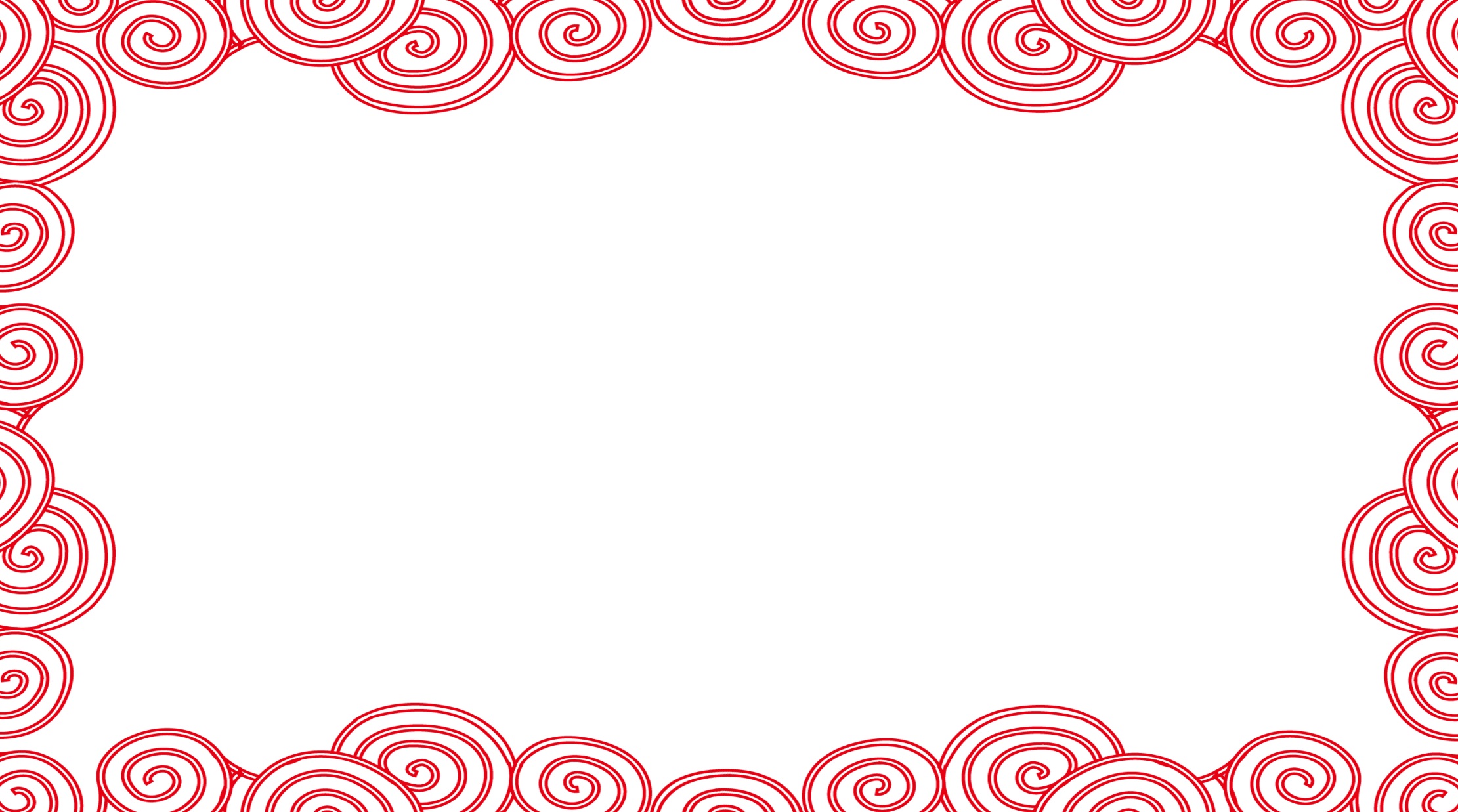 20XX
新年工作计划暨年终总结PPT模板
单击此处添加您的企业名称
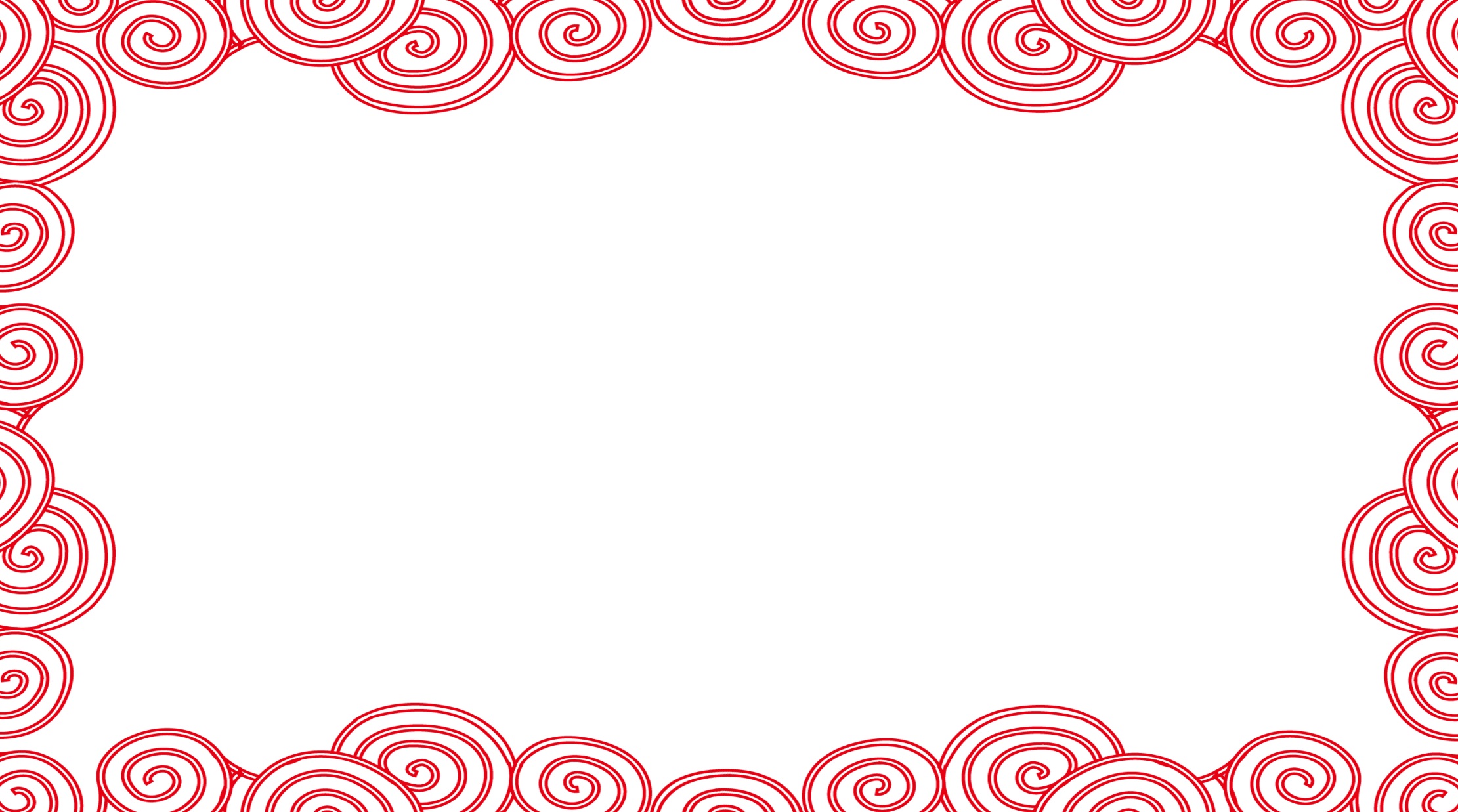 目 录
输入您的标题或复制标题到此
01
输入您的标题或复制标题到此
02
输入您的标题或复制标题到此
03
输入您的标题或复制标题到此
04
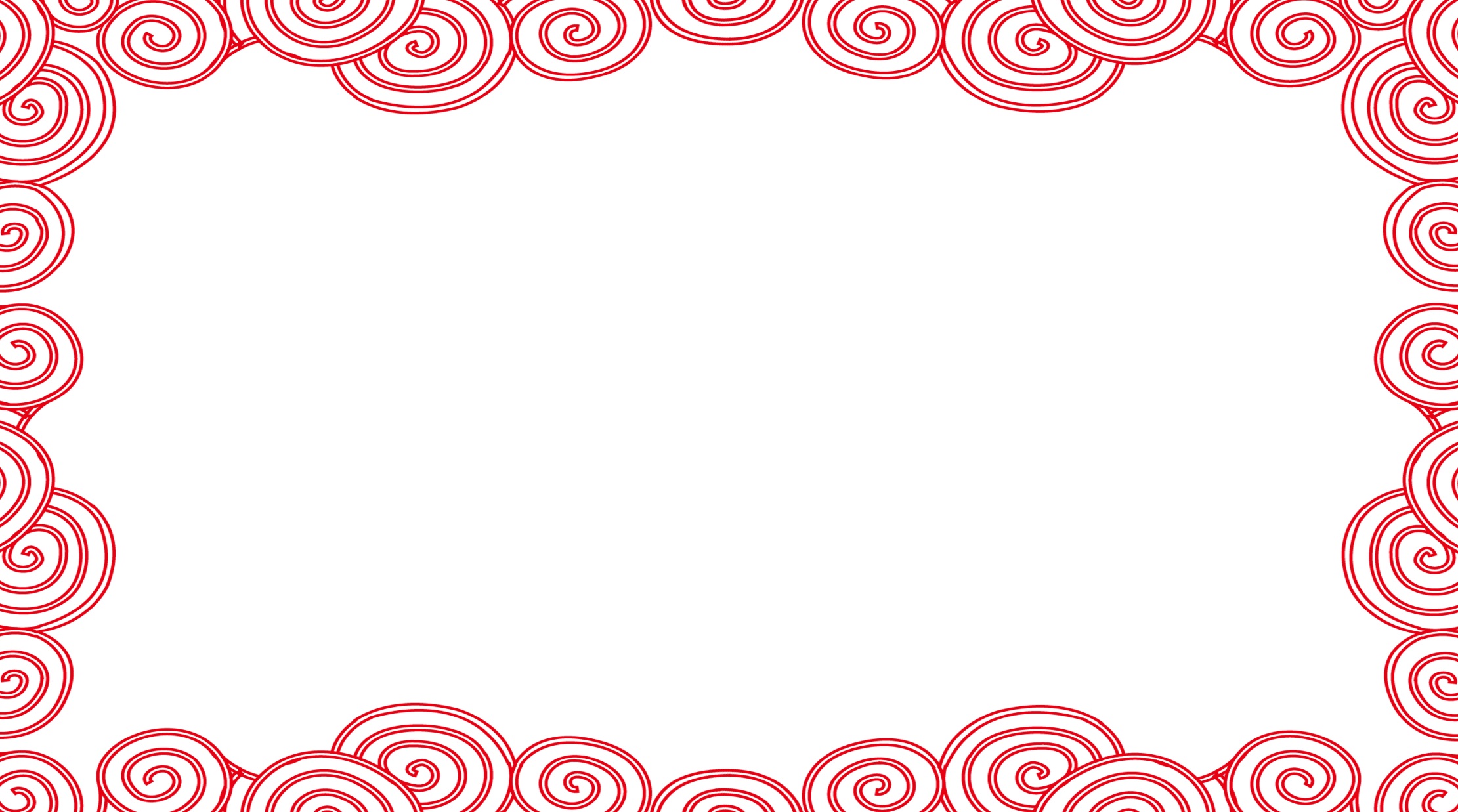 输入您的标题或复制标题到此
01
单击此处添加文字
单击此处添加文字
单击此处添加文字
单击此处添加文字
写入文本
写入文本
写入文本
写入文本
单击此处添加文字
单击此处添加文字
单击此处添加文字
单击此处添加文字
此处添加标题内容
点击此处添加内容
点击此处添加内容
此处添加标题内容
点击此处添加内容
点击此处添加内容
此处添加标题内容
点击此处添加内容
点击此处添加内容
此处添加标题内容
点击此处添加内容
点击此处添加内容
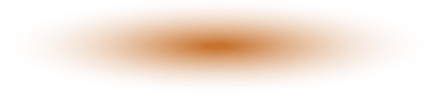 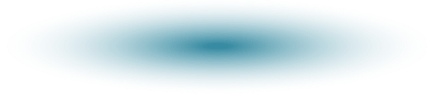 2
请输入您的文字请输入您的文字
请输入您的文字请输入您的文字
1
请输入您的文字
1
请输入您的文字请输入您的文字
请输入您的文字请输入您的文字
请输入您的文字
3
2
请输入您的文字
请输入您的文字请输入您的文字
请输入您的文字请输入您的文字
4
3
请输入您的文字请输入您的文字
请输入您的文字请输入您的文字
请输入您的文字
标题
4
请输入您的标题
A
这里输入您的文字这里输入您的文字这里输入您的文字这里输入您的文字这里输入您
请输入您的标题
B
这里输入您的文字这里输入您的文字这里输入您的文字这里输入您的文字这里输入您
VS
某某团队
某某团队
●这里输入您的文字
●这里输入您的文字
●这里输入您的文字
●这里输入您的文字
●这里输入您的文字
●这里输入您的文字
●这里输入您的文字
●这里输入您的文字
●这里输入您的文字
●这里输入您的文字
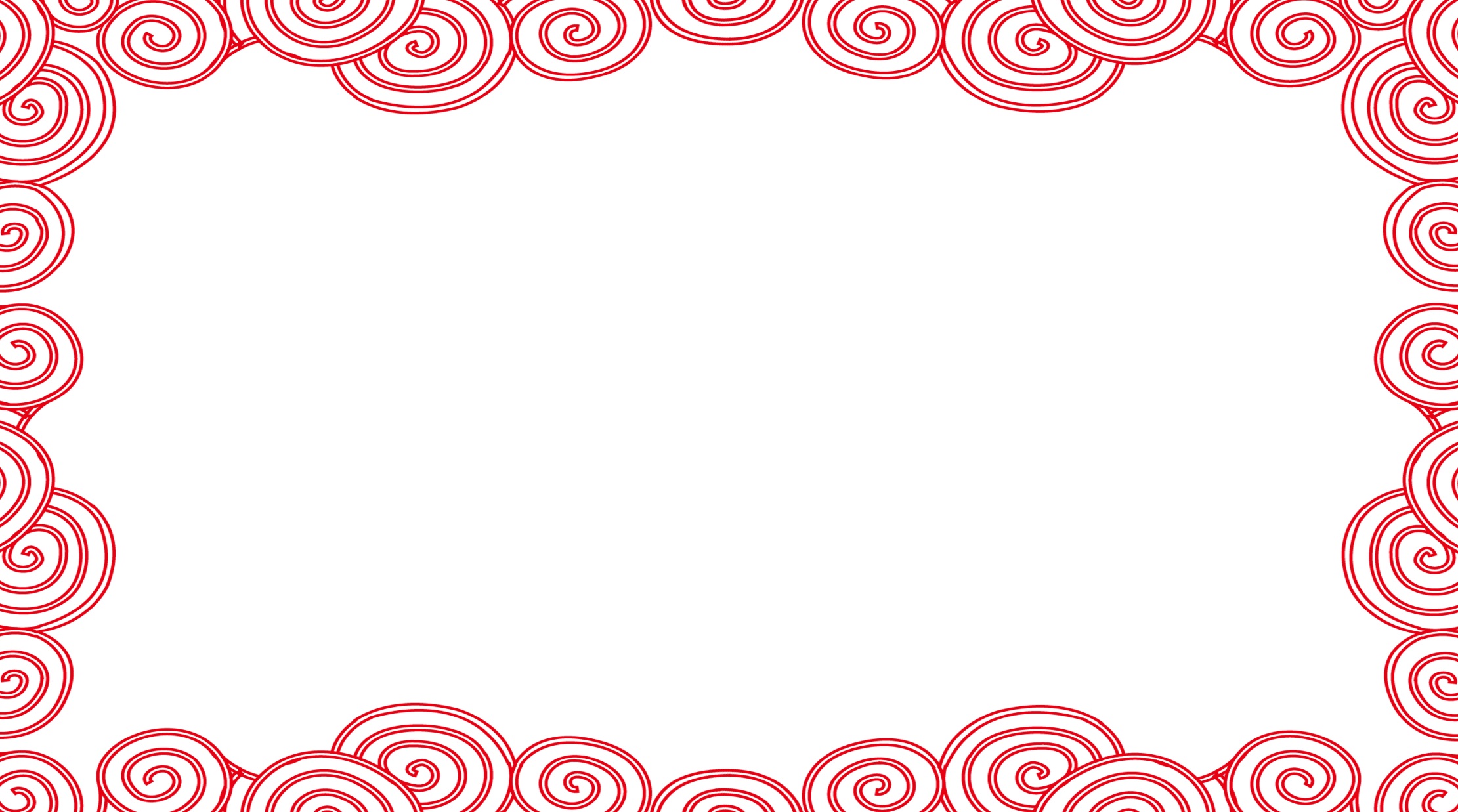 输入您的标题或复制标题到此
02
添加标题
添加标题
添加标题
请在这里输入您要的内容
请在这里输入您要的内容
请在这里输入您要的内容
请在这里输入您要的内容
请在这里输入您要的内容
请在这里输入您要的内容
请在这里输入您要的内容
请在这里输入您要的内容
请在这里输入您要的内容
添加标题
请在此添加文本内容请在此添加文本内容请在此添加文本内容请在此添加文本内容请在此添加文本内容请在此添加文本内容请在此添加文本内容请在此添加文本内容请在此添加文本内容请在此添加文本内容请在此添加文本内容请在此添加文本内容请在此添加文本内容请在此添加文本内容请在此添加文本内容请在此添加文本内容请在此添加文本内容请在此添加文本内容请在此添加文本内容请在此添加文本内容请在此添加文本内容请在此添加文本内容
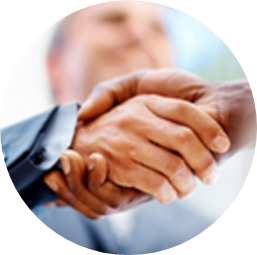 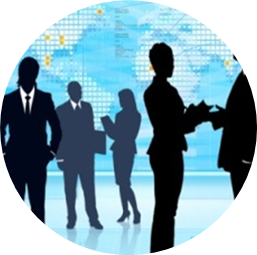 添加标题
添加标题
添加标题
单击添加文本单击添加文本
单击添加文本单击添加文本
单击添加文本单击添加文本
单击添加文本单击添加文本
单击添加文本单击添加文本
单击添加文本单击添加文本
单击填加问题三？
单击填加问题二？
单击填加问题四？
单击填加问题一？
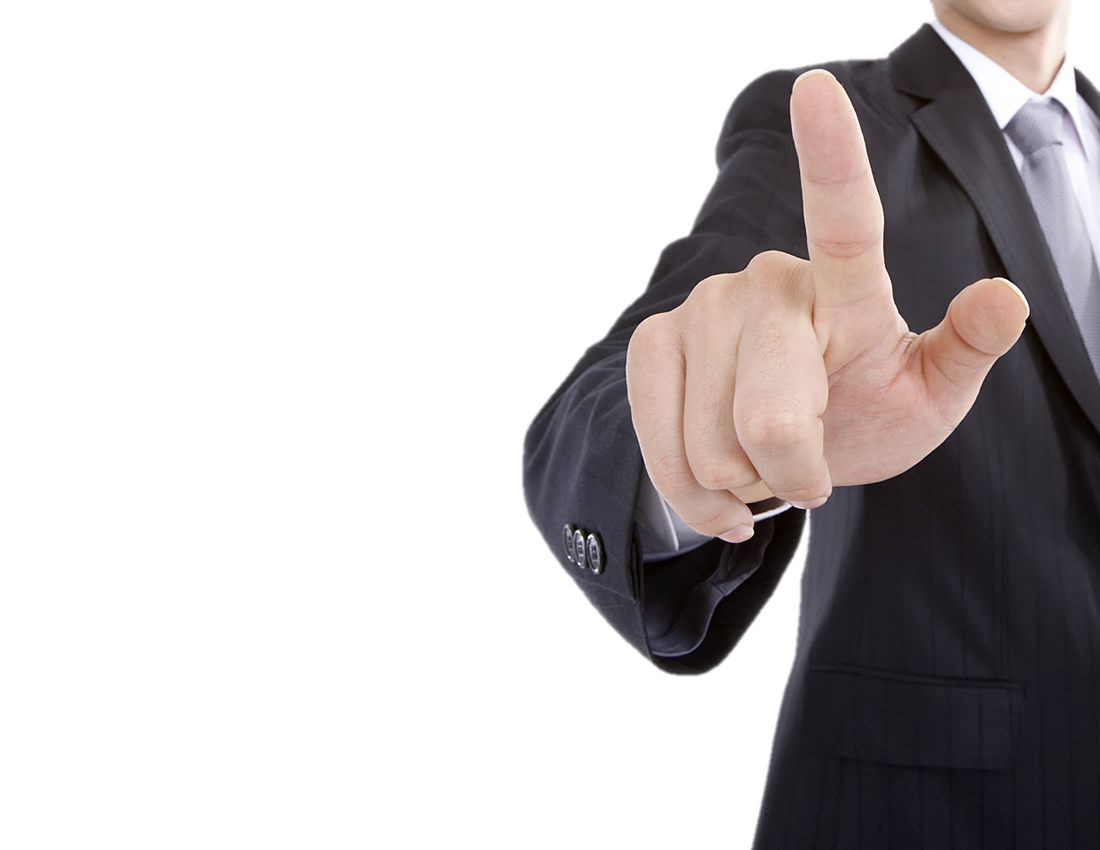 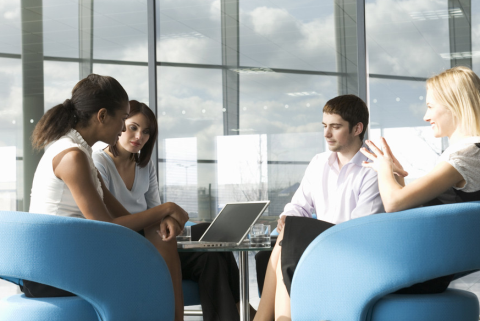 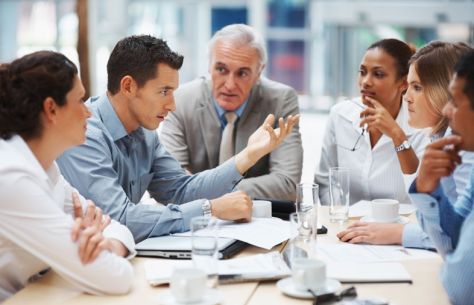 点击添加文本    
点击添加文本
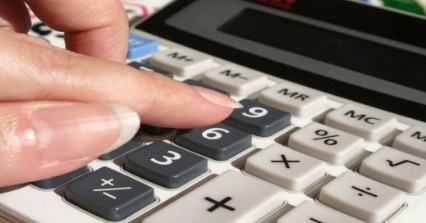 点击添加文本    
点击添加文本
点击添加文本    
点击添加文本
解决方案
单击此处添加文本单击此处添加文本 单击此处添加文本单击此处添加文本
单击此处添加文本单击此处添加文本 单击此处添加文本单击此处添加文本
请输入您的文字  请输入您的文字 请输入您的文字
请输入您的文字  请输入您的文字 请输入您的文字
01
请输入您的文字  请输入您的文字 请输入您的文字
请输入您的文字  请输入您的文字 请输入您的文字
02
01单击填加标题
02单击填加标题
03单击填加标题
请输入您的文字  请输入您的文字 请输入您的文字
请输入您的文字  请输入您的文字 请输入您的文字
03
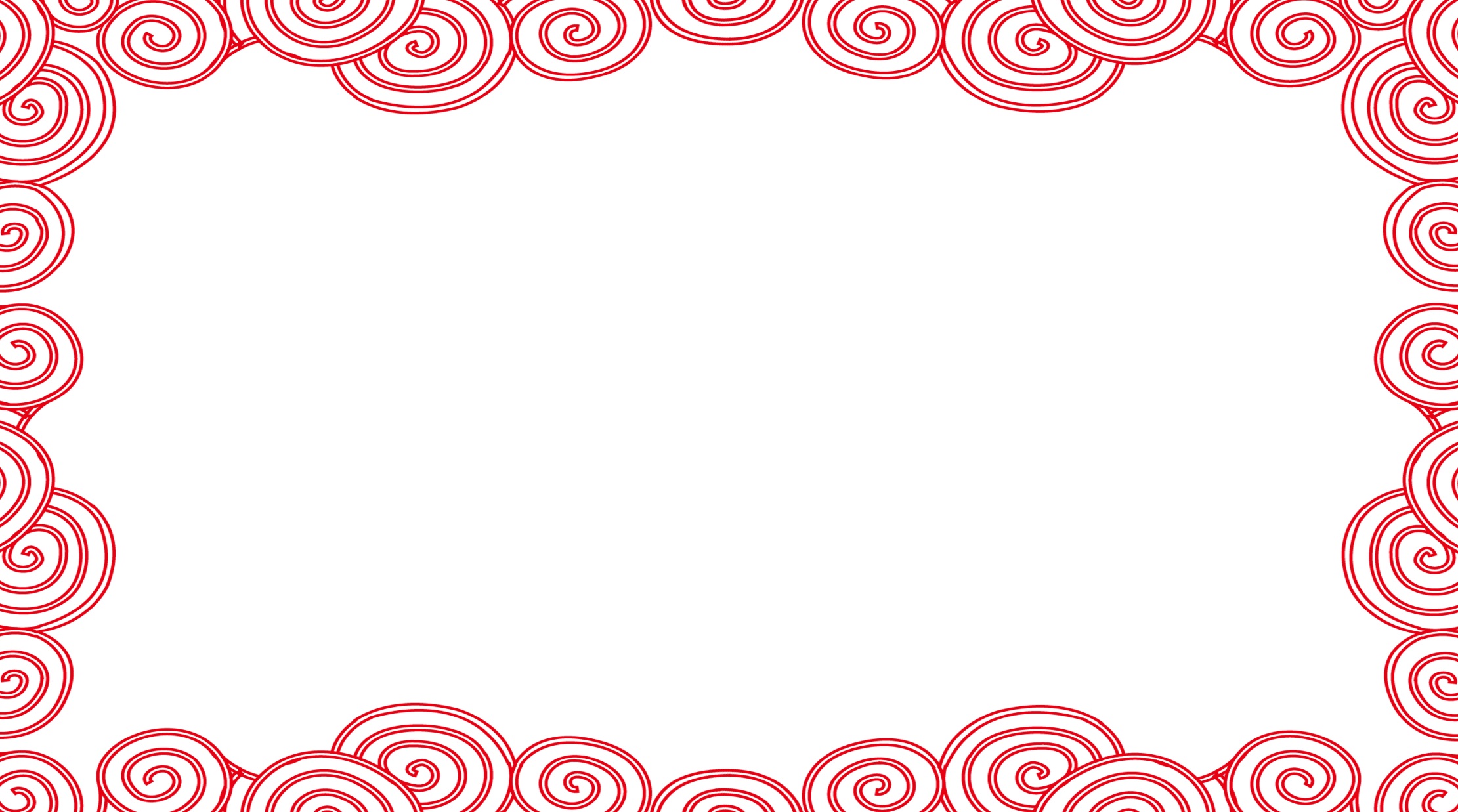 输入您的标题或复制标题到此
03
单击添加标题
单击添加标题
单击添加标题
单击此处添加文本
单击此处添加文本
单击此处添加文本
单击添加标题
单击此处添加文本
单击填加标题

单击填加文字内容
单击填加文字内容
单击填加文字内容
单击填加标题

单击填加文字内容
单击填加文字内容
单击填加文字内容
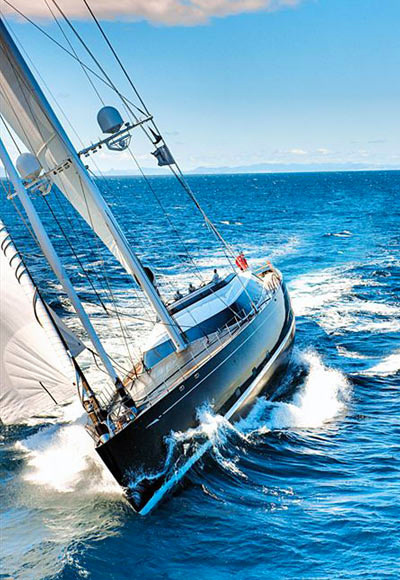 单击填加标题

单击填加文字内容
工作计划
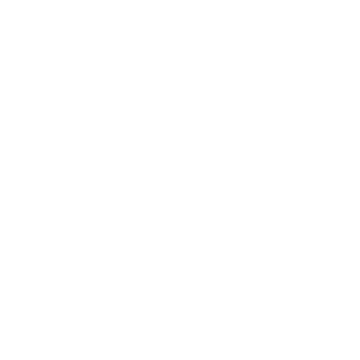 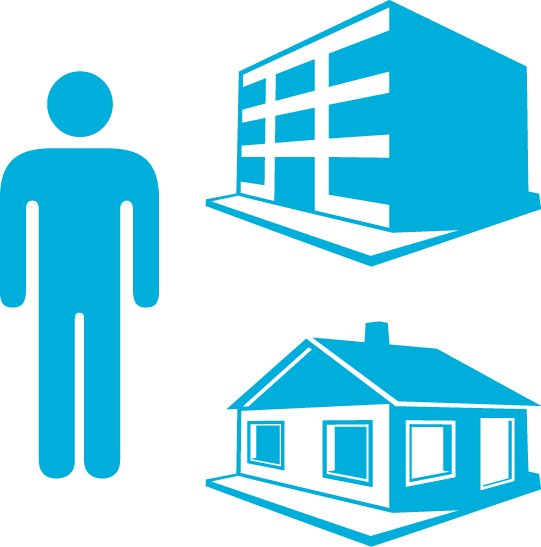 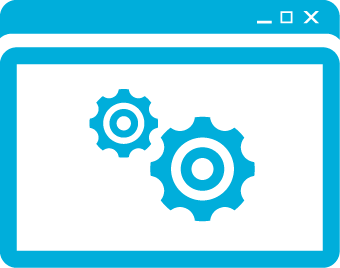 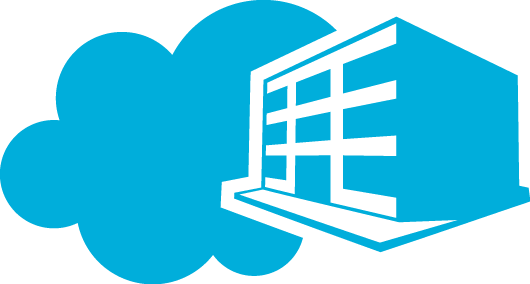 单击添加标题

单击此处添加文本
单击此处添加文本
单击此处添加文本
单击此处添加文本
单击此处添加文本
单击添加标题

单击此处添加文本
单击此处添加文本
单击此处添加文本
单击此处添加文本
单击此处添加文本
单击添加标题

单击此处添加文本
单击此处添加文本
单击此处添加文本
单击此处添加文本
单击此处添加文本
单击添加标题

单击此处添加文本
单击此处添加文本
单击此处添加文本
单击此处添加文本
单击此处添加文本
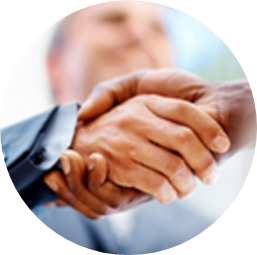 单击此处添加标题
单击此处添加文本
单击此处添加文本
单击此处添加文本
单击此处添加文本
单击此处添加文本
单击此处添加文本
单击此处添加文本
单击此处添加文本，单击此处添加文本，单击此处添加文本
单击此处添加文本，单击此处添加文本，单击此处添加文本
单击此处添加文本，单击此处添加文本，单击此处添加文本
标题
标题
标题
单击此处添加文本，单击此处添加文本，单击此处添加文本
单击此处添加文本，单击此处添加文本，单击此处添加文本
单击此处添加文本，单击此处添加文本，单击此处添加文本
单击此处添加文本，单击此处添加文本，单击此处添加文本
单击此处添加文本，单击此处添加文本，单击此处添加文本
单击此处添加文本，单击此处添加文本，单击此处添加文本
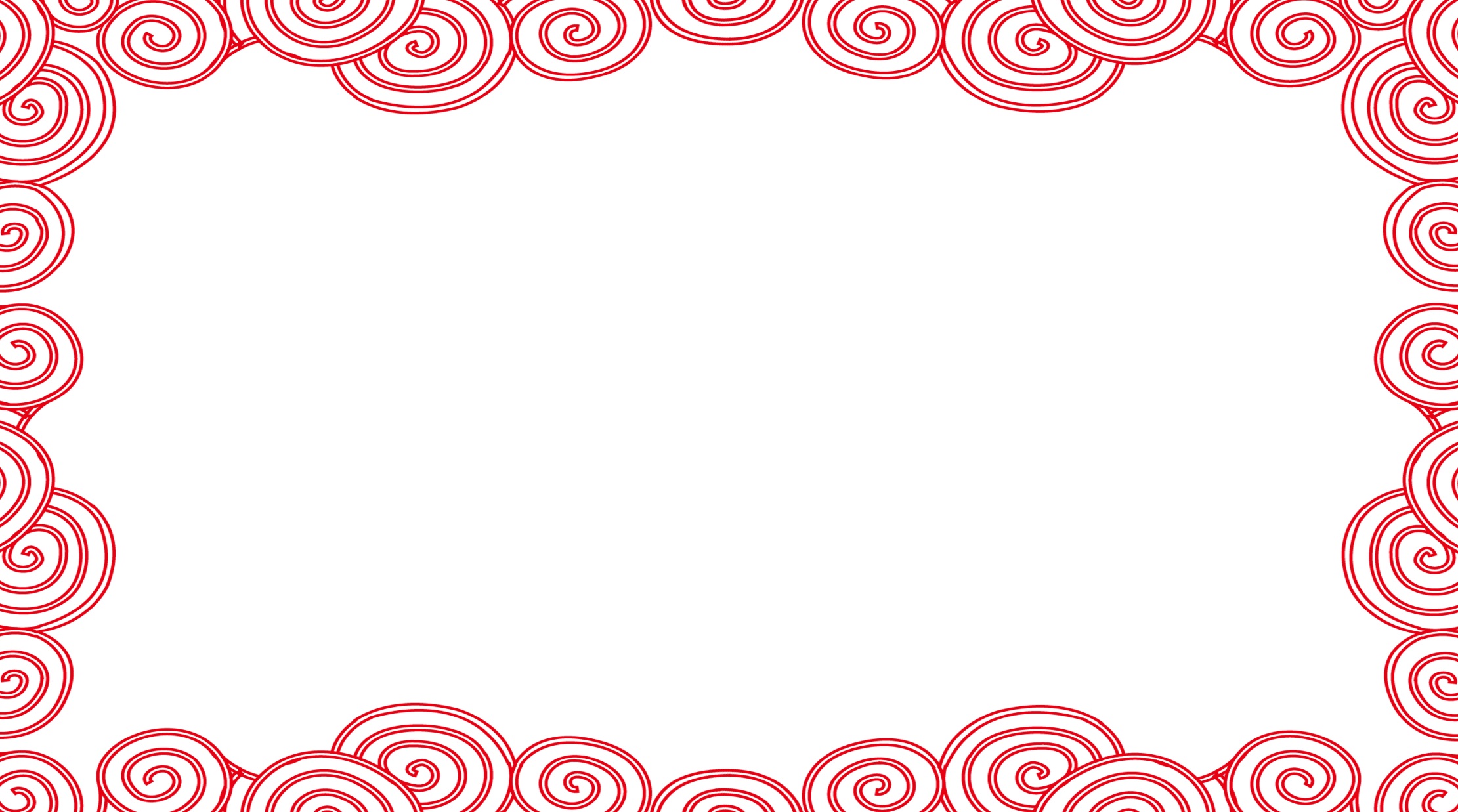 输入您的标题或复制标题到此
04
单击此处添加文本
单击此处添加文本
20XX年X月
单击此处添加文本
单击此处添加文本
20XX年X月
单击此处添加文本
单击此处添加文本
20XX年X月
单击此处添加文本
单击此处添加文本
20XX年X月
单击此处添加文本
单击此处添加文本
20XX年X月
B
D
C
A
输入您的标题

输入您的标题输入您的标题
输入您的标题输入您的标题
输入您的标题

输入您的标题输入您的标题
输入您的标题输入您的标题
60%
输入您的标题

输入您的标题输入您的标题
输入您的标题输入您的标题
85%
32%
输入您的标题

输入您的标题输入您的标题
输入您的标题输入您的标题
70%
这里填写小标题
这里填写小标题
请在此添加文本内容
请在此添加文本内容
这里填写小标题
这里填写小标题
请在此添加文本内容
请在此添加文本内容
此处添加文本1
单击此处添加标题
此处添加文本2
请在此添加文本内容请在此添加文本内容请在此添加文本内容请在此添加文本内容请在此添加文本内容请在此添加文本内容请在此添加文本内容请在此添加文本内容请在此添加文本内容请在此添加文本内容请在此添加文本内容请在此添加文本内容请在此添加文本内容请在此添加文本内容请在此添加文本内容
标题
此处添加文本3
此处添加文本4
此处添加文本5
-30%
填加文字
单击填加文字
+80%
+50%
填加文字
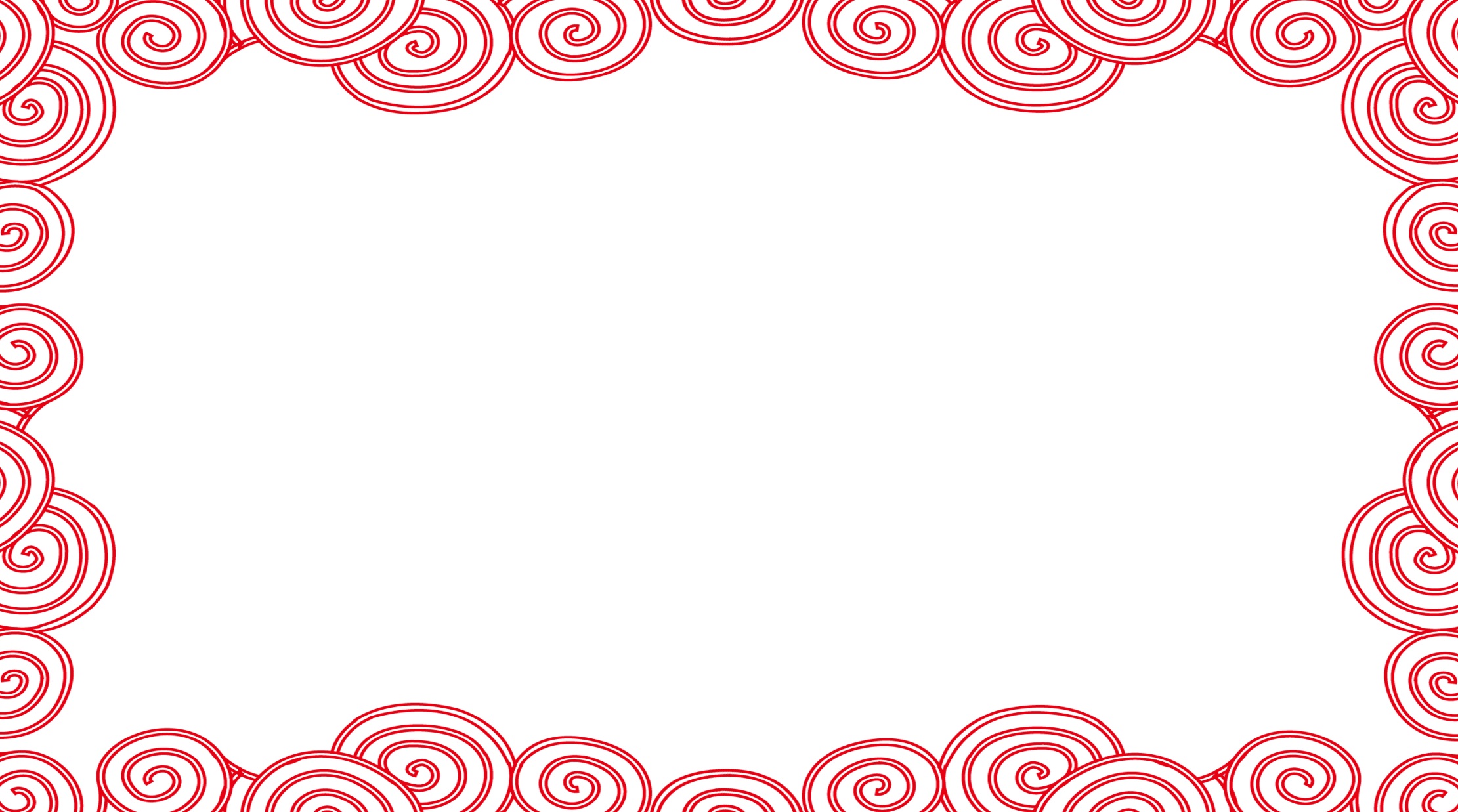 20XX
感谢您的观看 祝您新年快乐
单击此处添加您的企业名称